MareMathics
Teachers’ Training - Tallinn
prof. Merica Slišković, PhD
Filip Bojić, mag. ing.

University of Split
Faculty of Maritime Studies
Application of Statistics in Solving Maritime Problem
Prof. Merica Slišković
Filip Bojić

University of Split
Faculty of Maritime Studies
Statistics in maritime studies
Statistics
Branch of applied mathematics that deals with the collection, editing, analysis, and interpretation of data and drawing conclusions about the phenomena and processes that these data represent. 
In a broader sense, data on various natural, social, and other phenomena and processes can be examined.
Statistics in maritime studies
Data Sets & Big Data
Conventional and IoT based data sources

The Automatic Identification System (AIS) is a maritime transponder/receiver system defined by the IMO (international maritime organization). 
Static Information
Dynamic Information
Data Sets & Big Data
AIS as a surveillance tool
The application of AIS data in research has developed from simply navigation-oriented to multiple research areas like trade flow estimation, environmental analysis, vessel performance monitoring, hydrometeorology, marine infrastructure planning…
Data Sets & Big Data
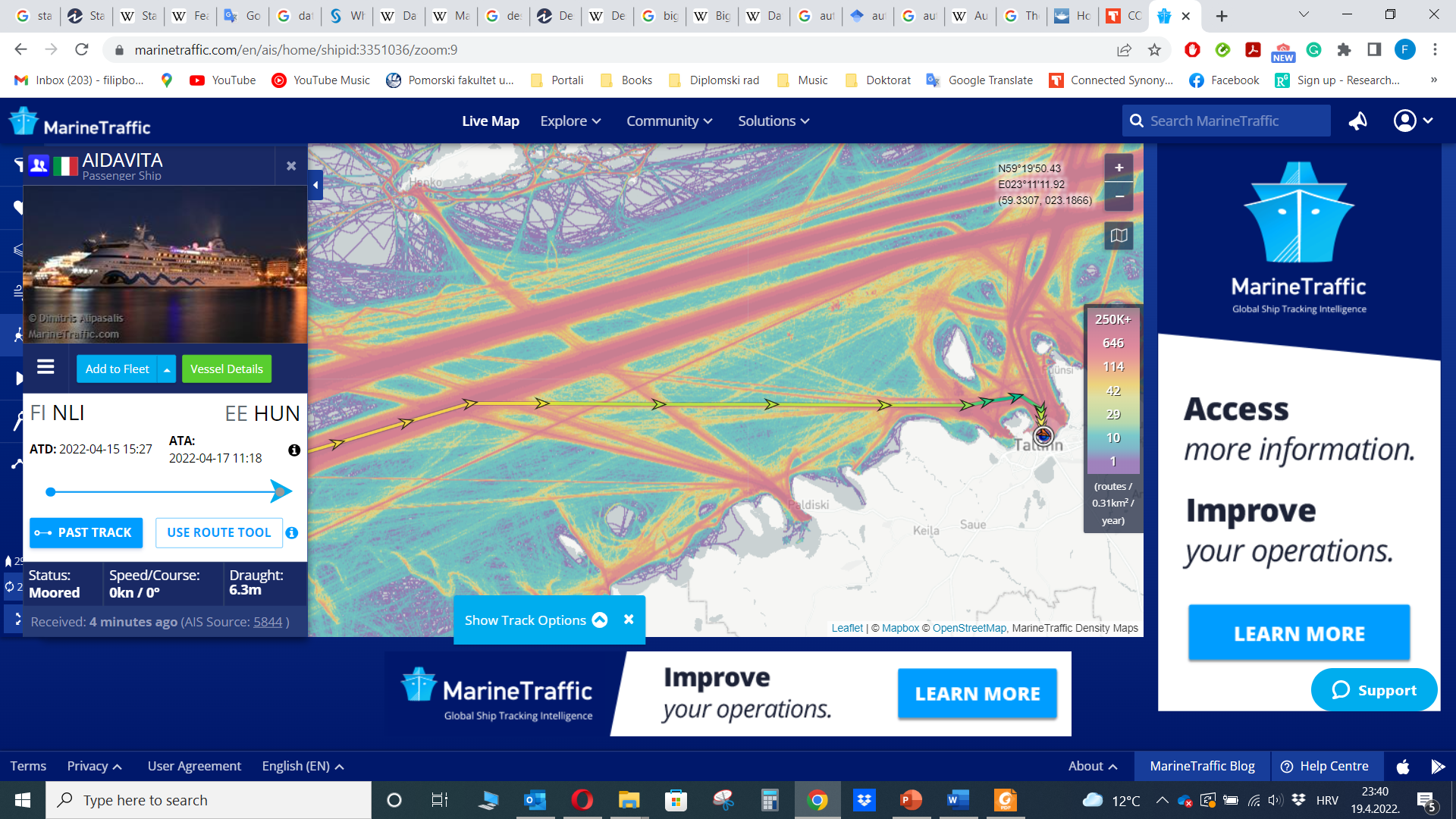 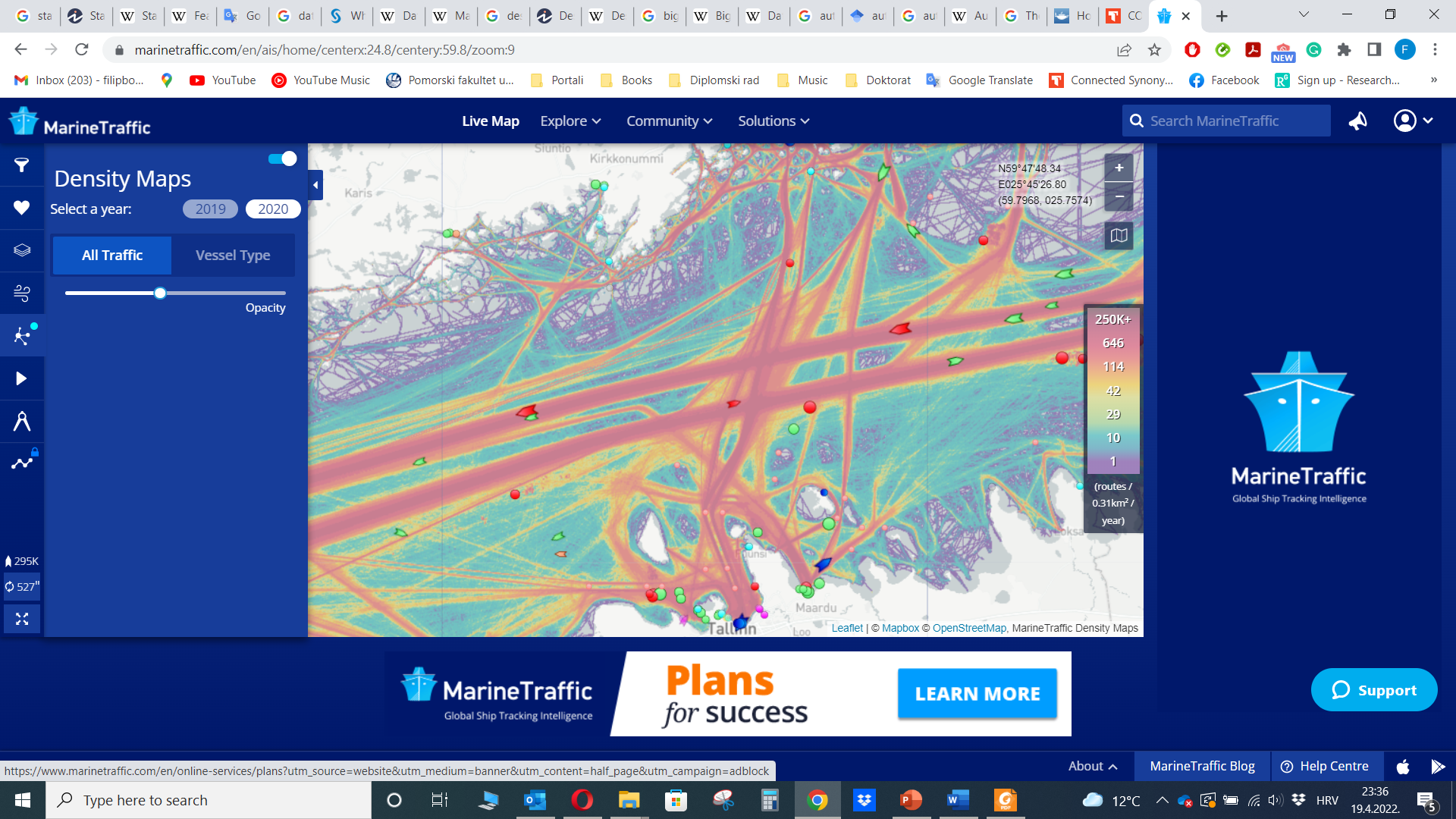 Descriptive statistics
Mathematical background

Population
Sample
Average 
Variance 
Standard deviation
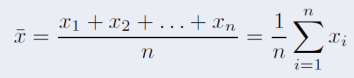 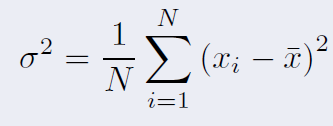 Resources
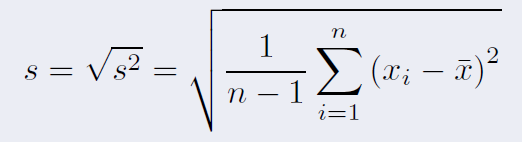 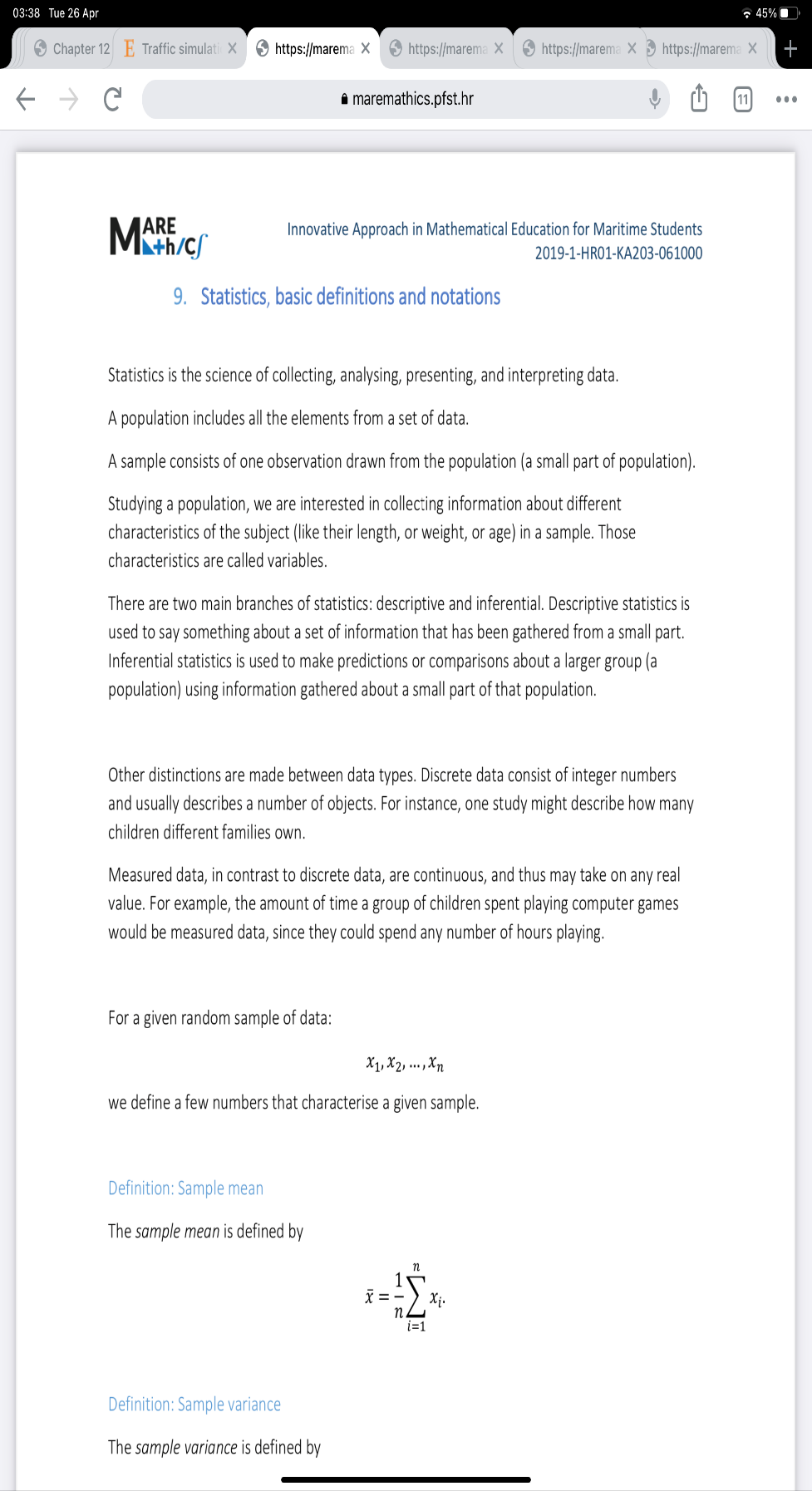 Descriptive statistics
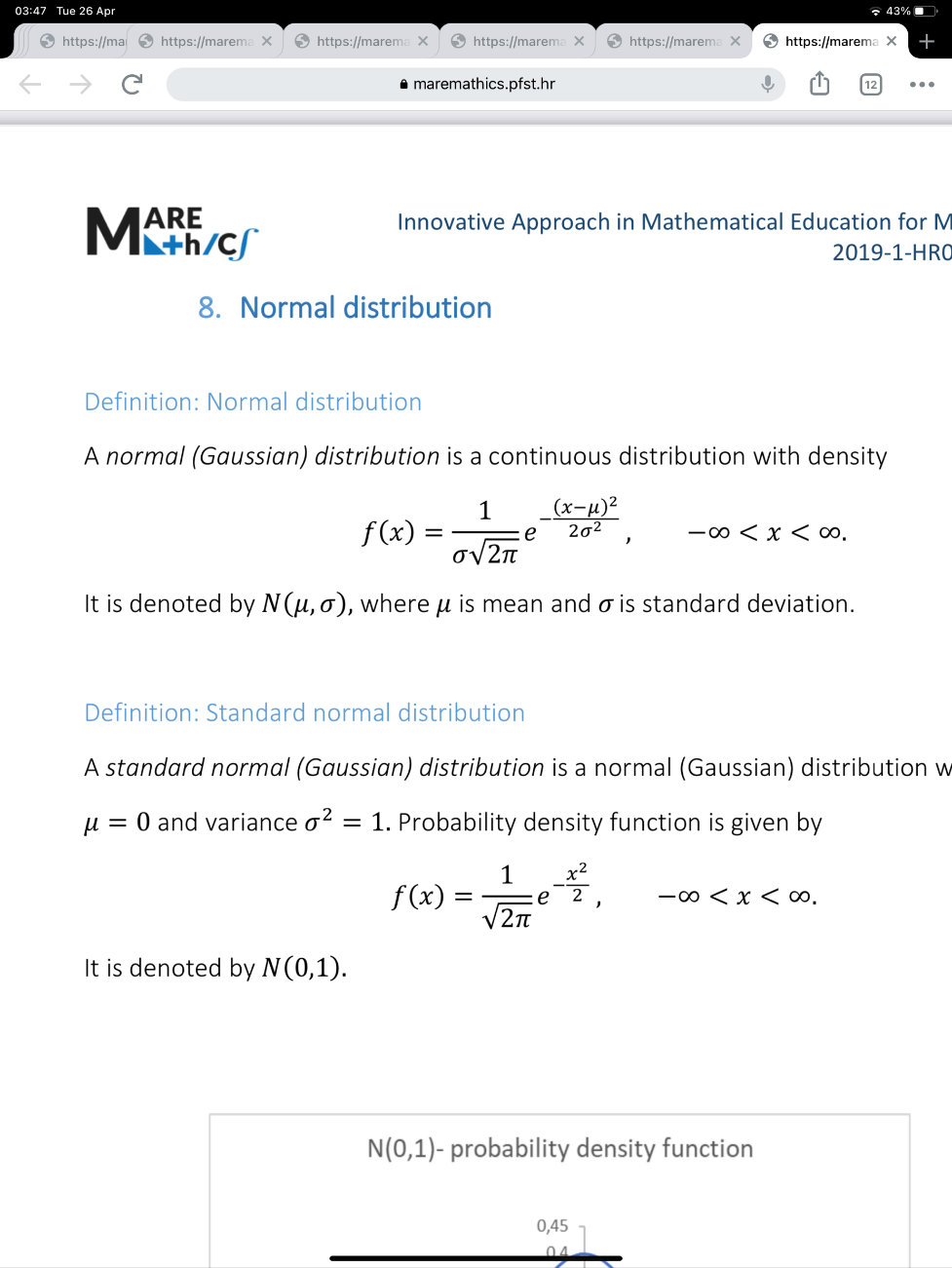 Example from Environmental analysis
mareMathics R”esource
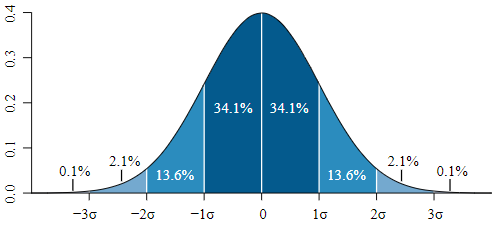 Feature scaling
Mathematical background

Rescaling (min-max normalization)
Mean normalization
Standardization (Z-score Normalization)
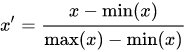 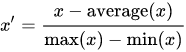 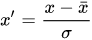 Feature scaling
Example from Environmental analysis
Feature scaling
For future work





Appling feature scaling methods can make basis for creating standardised scale of pollutants that could also serve as a foundation for generating marine pollution estimation models.
Thank you for your attention!
"This project has been funded with support from the European Commission. This publication [communication] reflects the views only of the author, and the Commission cannot be held responsible for any use which may be made of the information contained therein".